Презентація на тему: «Залучення громадськості до управління»
Кіндратець О.М.
Поняття громадськості
Громадськість - це кілька осіб або група осіб, що об’єднуються заради досягнення спільної мети або діють в рамках однієї соціально-політичної спільноти з метою досягнення суспільного блага.
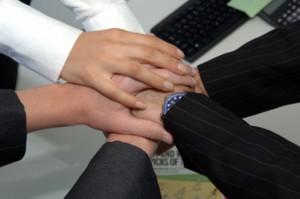 Мета участі громадськості в політичному управлінні заключається у вдосконаленні політичної системи, розвитку громадянського суспільства, демократії та реалізації суспільно-корисних проектів і ініціатив
Методологія залучення громадськості до політичного управління
Громадські дорадчі комітети -
це громадські структури в складі органів політичного та державного управління, що є важливим елементом залучення громадян до процесу управління та сприянню збільшенню рівня обізнаності про потреби громадян у міжвиборчий період.
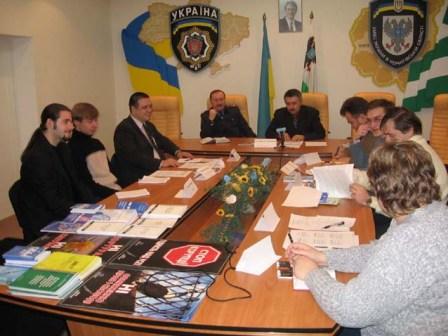 Громадські слухання – це
форум для спілкування, обміну інформацією та думками між громадськими активістами, громадськими організаціями та посадовими особами органів місцевої влади, на якому обговорюються питання проблематики місцевого розвитку.
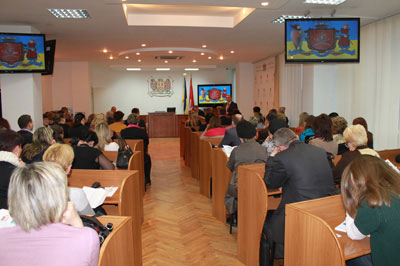 Громадянська просвіта - це
базовий елемент залучення громадськості до розвитку місцевого самоврядування, а також формування «культури участі» громадянина в житті міста або регіону.
Дослідження ініціатив за участі всіх зацікавлених сторін - це
методологія, що є інструментом підвищення спроможності громадян проводити дослідження проблемних аспектів життя міста з метою їх подальшої ідентифікації та пошуку оптимального вирішення питання.
Звітні картки
використовують для визначення ставлення громадян до певних проблем місцевих громад. Вони можуть бути використані для спрямування політики, подальших дій місцевих державних службовців та НДО з метою покращення рівня життя.
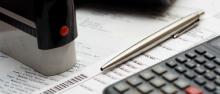 Організація громади – це
метод сфокусований на принципах самоорганізації громади з метою впровадження змін для її розвитку.
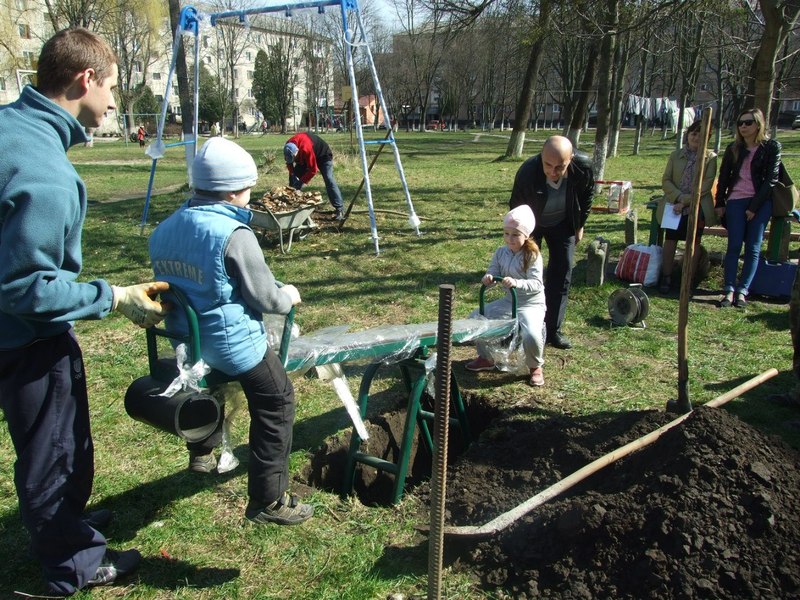 Соціальний моніторинг – це
процес, який дозволяє громадськості відстежувати впровадження державних рішень на місцевому рівні, визначати їх ефективність та адекватність, а також надавати свої пропозиції щодо покращення процесу ухвалення рішень.
Створення коаліцій – це
методологія, що дозволяє залучати до діяльності партнерів в ситуації, коли організація усвідомлює, що діючи поодинці, вона не має спроможності успішно впливати на вирішення проблем громади та на реалізацію бажаних змін.
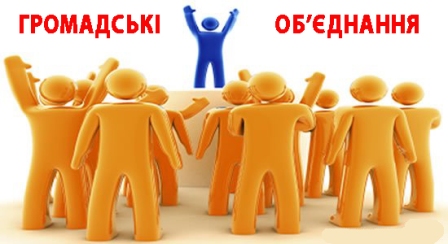 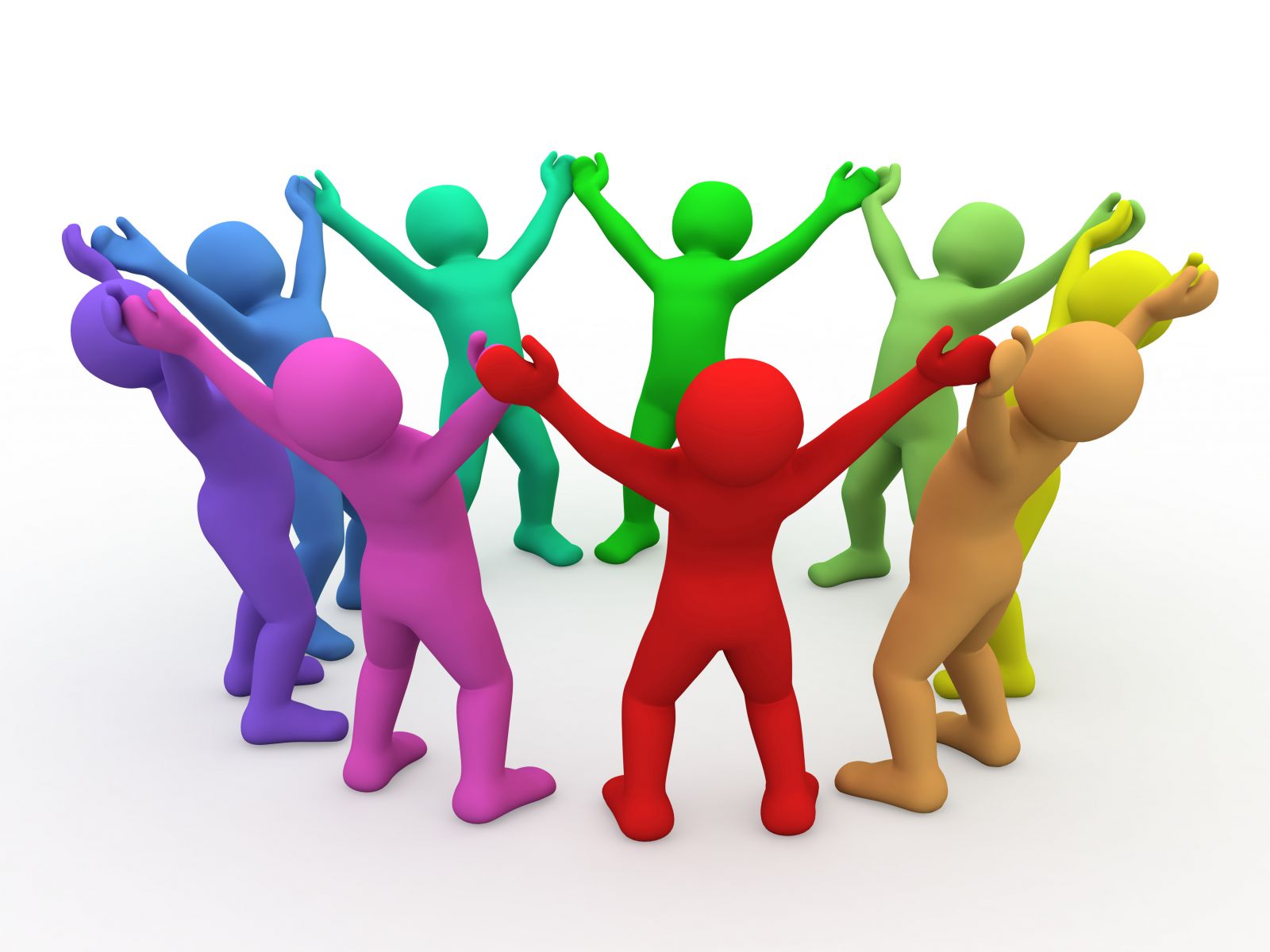 Стратегічне планування розвитку міста  -
один з найефективніших інструментів для забезпечення соціального, економічного та культурного розвитку громади. 
Виділяють 2 підходи до стратегічного планування:
участь громадськості в оцінці напрямів розвитку міста;
стратегічне планування для здорової громади.
Формування бюджету та планування напрямків розвитку міста за участі всіх зацікавлених сторін -
забезпечує громадськість можливістю здійснення впливу на процес прийняття фінансових рішень на рівні міста та громади і гарантування першочерговості фінансування приоритетних для міста проектів.